ĐÁP CA 
SAU CHÚA NHẬT VII PHỤC SINH
THỨ HAI
SAU CHÚA NHẬT VII PHỤC SINH
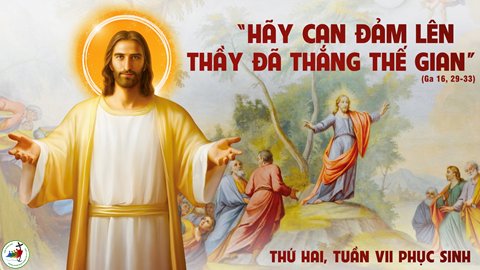 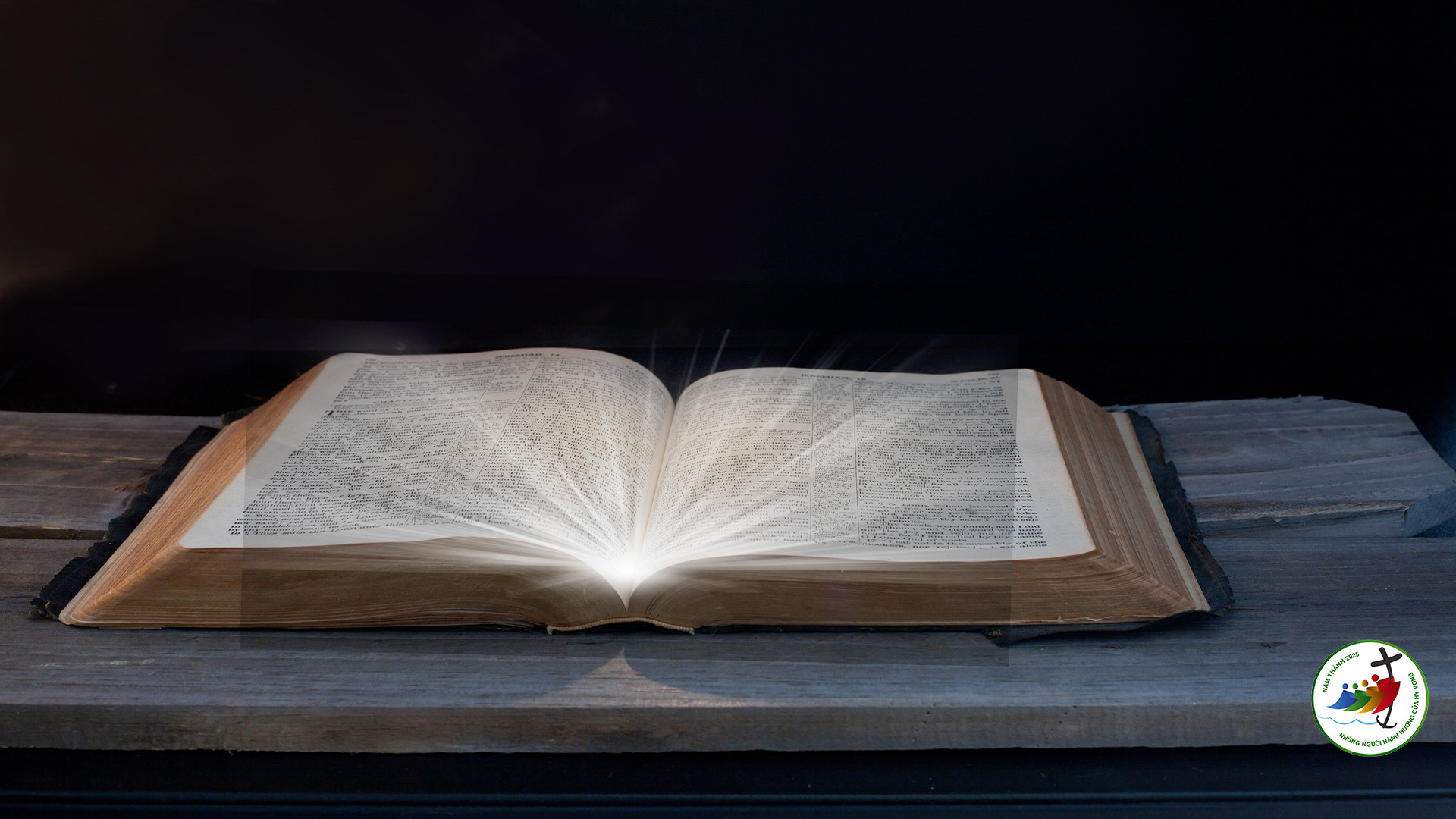 Bài đọc 1
Khi tin theo, anh em đã nhận được Thánh Thần chưa ?
Bài trích sách Công vụ Tông Đồ.
Đáp ca:
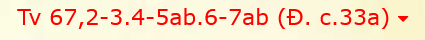 Hỡi vương quốc trần gian, nào hát khen Thượng Đế.
Alleluia-Alleluia:
Anh em đã được trỗi dậy cùng với Đức Ki-tô, nên hãy tìm kiếm những gì thuộc thượng giới, nơi Đức Ki-tô đang ngự bên hữu Thiên Chúa.
Alleluia.
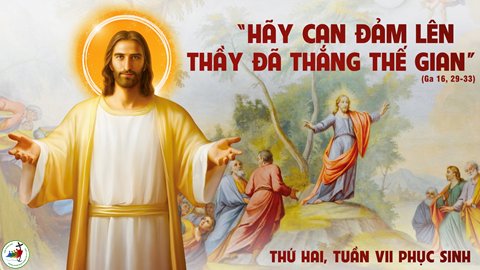 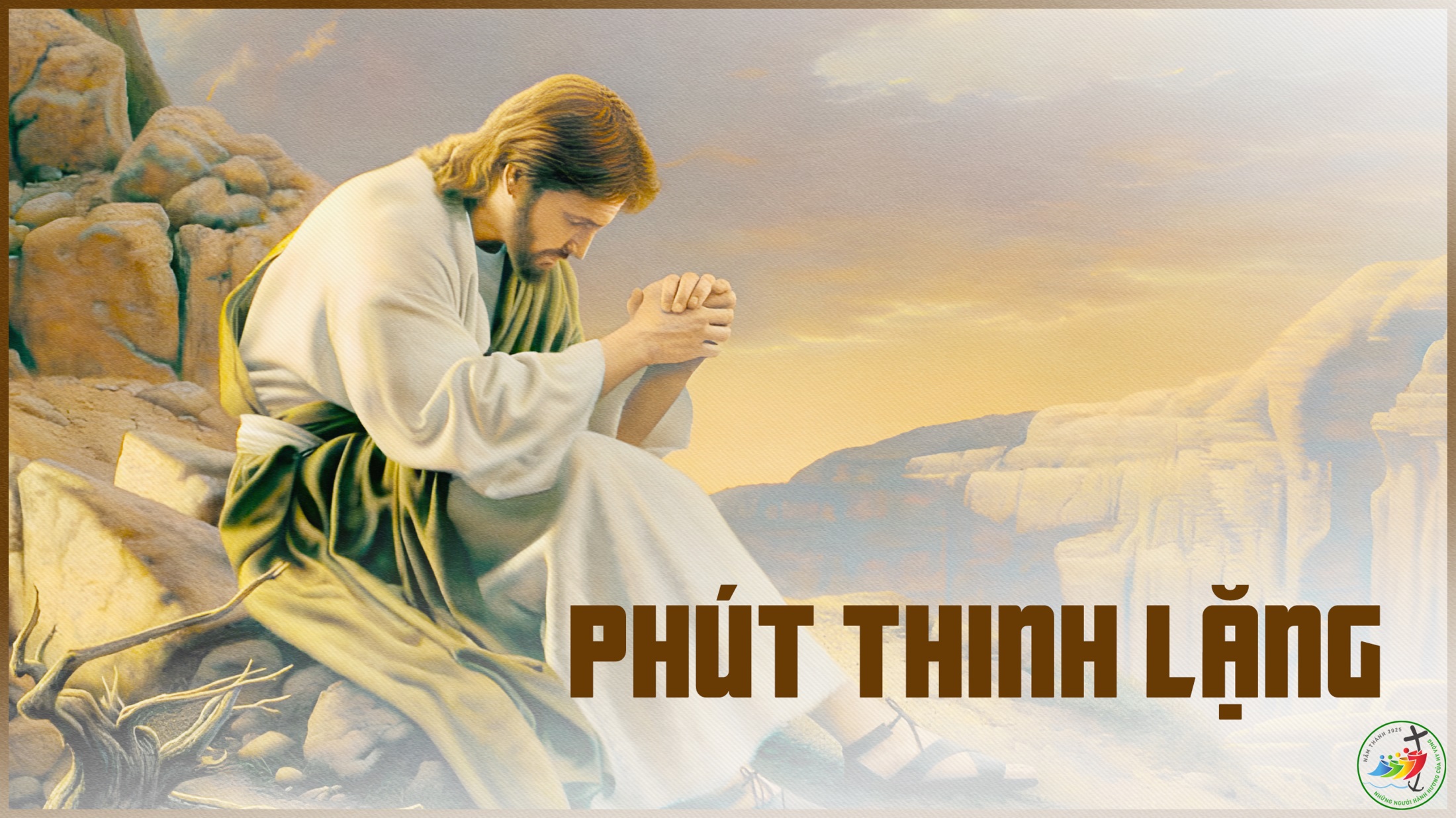 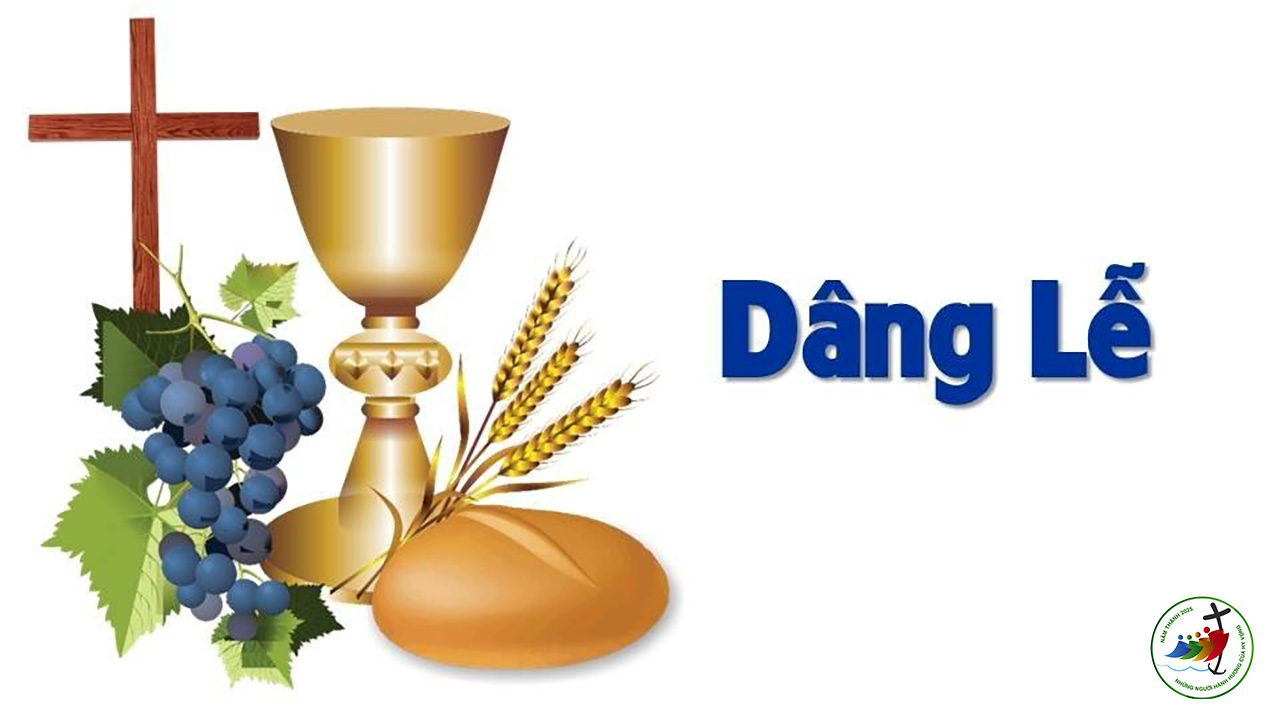 THỨ BA
SAU CHÚA NHẬT VII PHỤC SINH
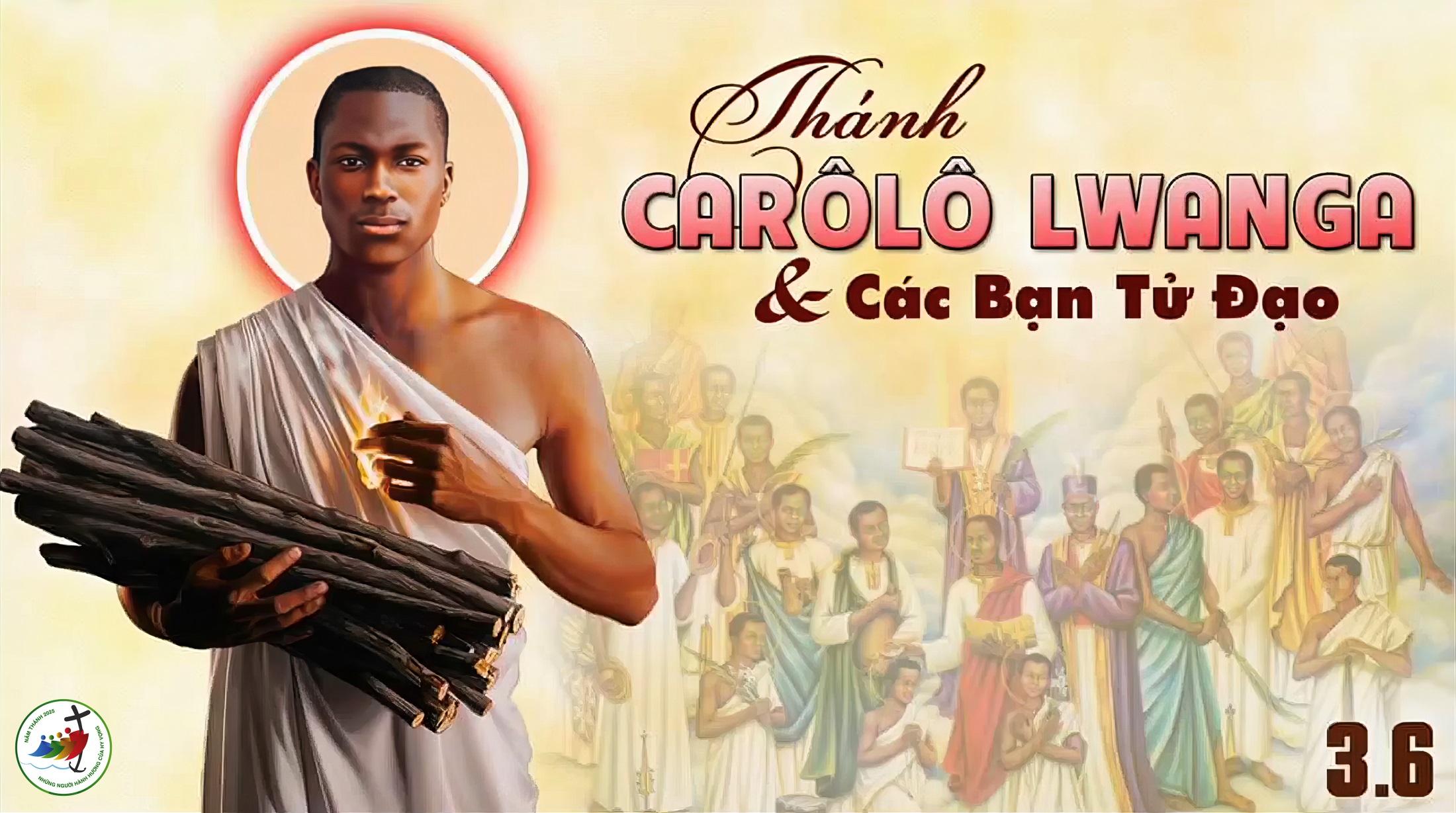 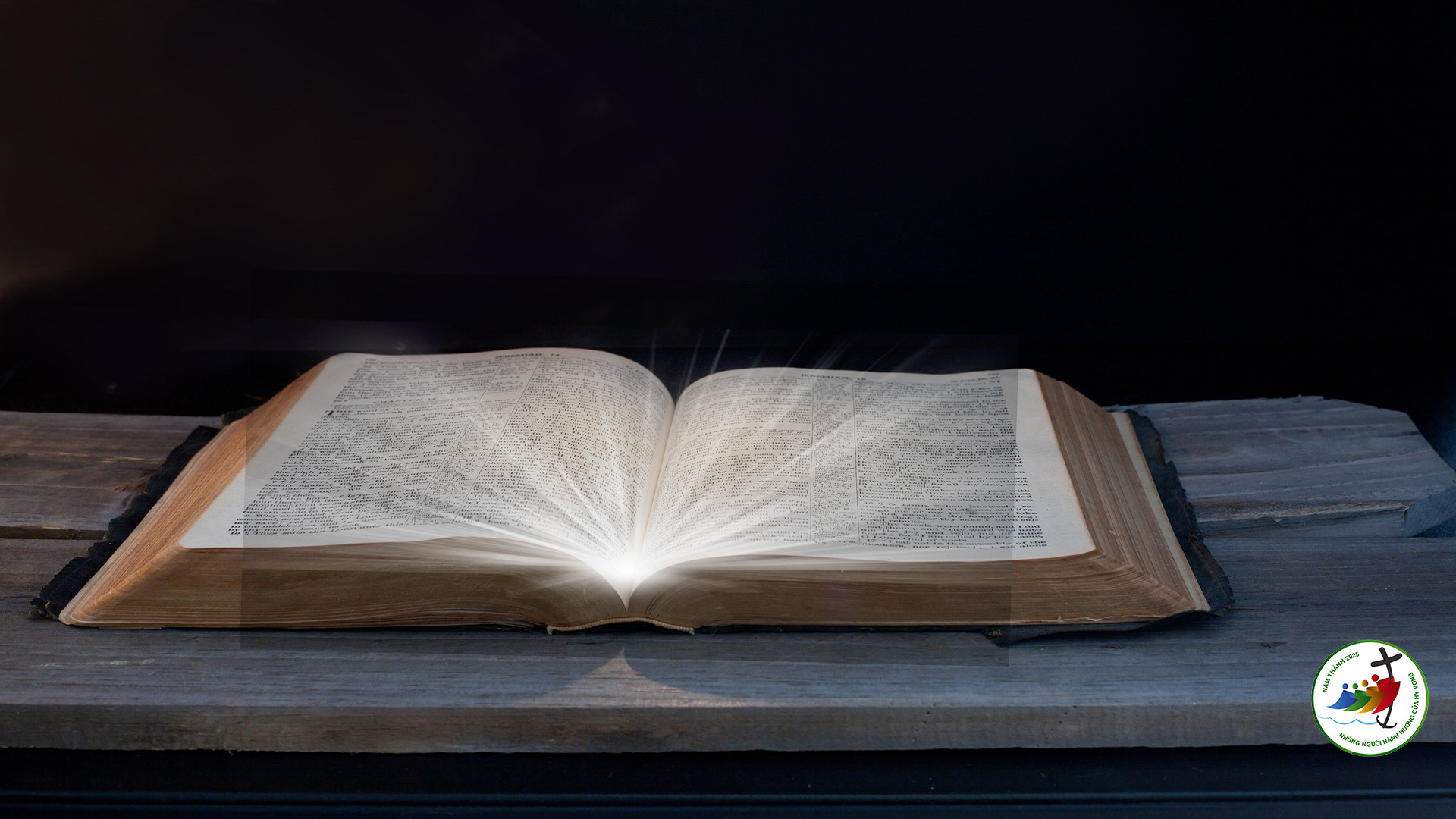 Bài đọc 1
Tôi đã chạy hết chặng đường, chu toàn chức vụ tôi đã nhận từ Chúa Giê-su
Bài trích sách Công vụ Tông Đồ.
Đáp ca:
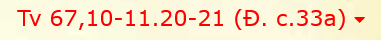 Hỡi vương quốc trần gian, nào hát khen Thượng Đế.
Alleluia-Alleluia:
Thầy sẽ xin Chúa Cha, và Người sẽ ban cho anh em một Đấng Bảo Trợ khác, đến ở với anh em luôn mãi.
Alleluia.
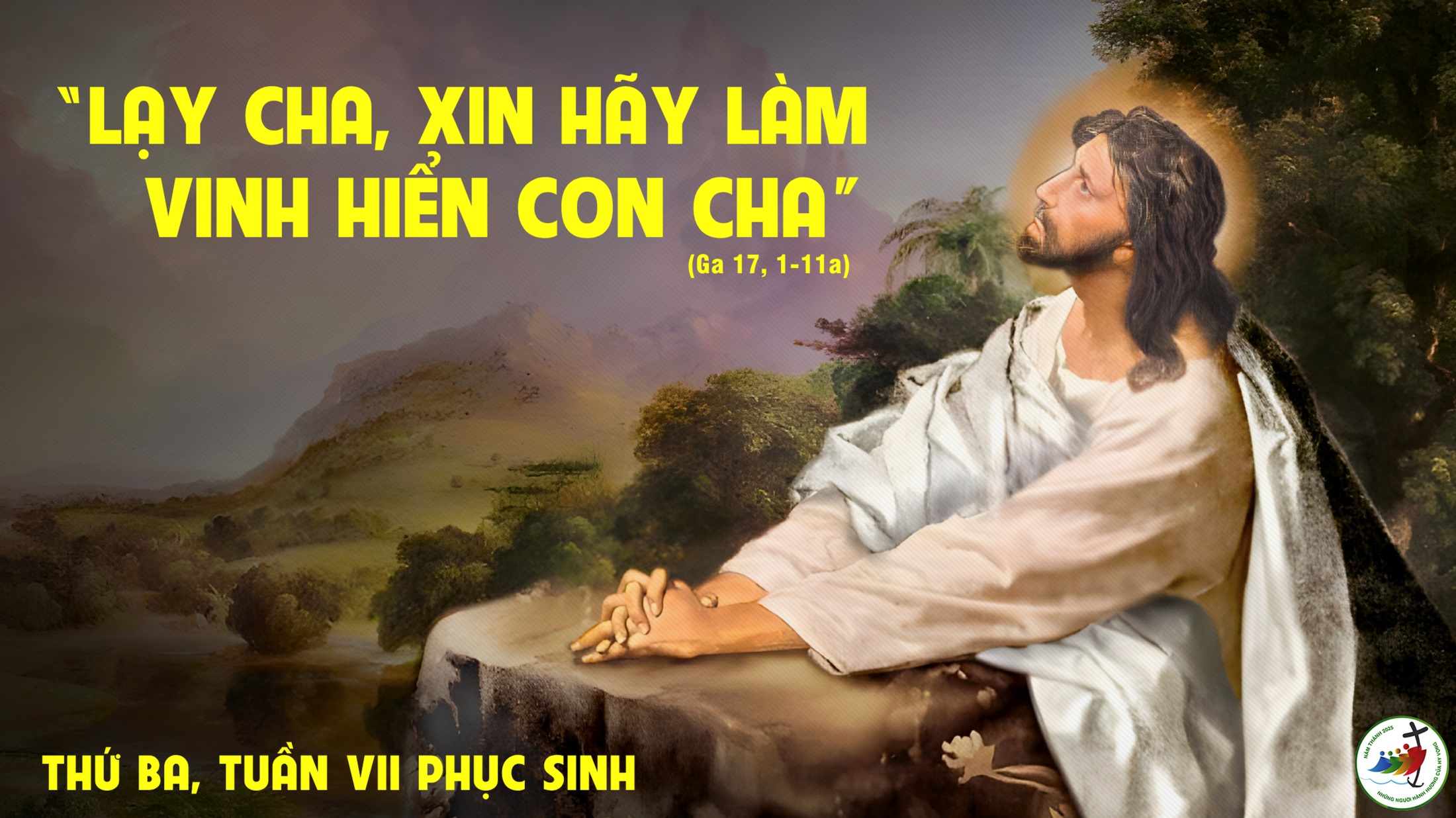 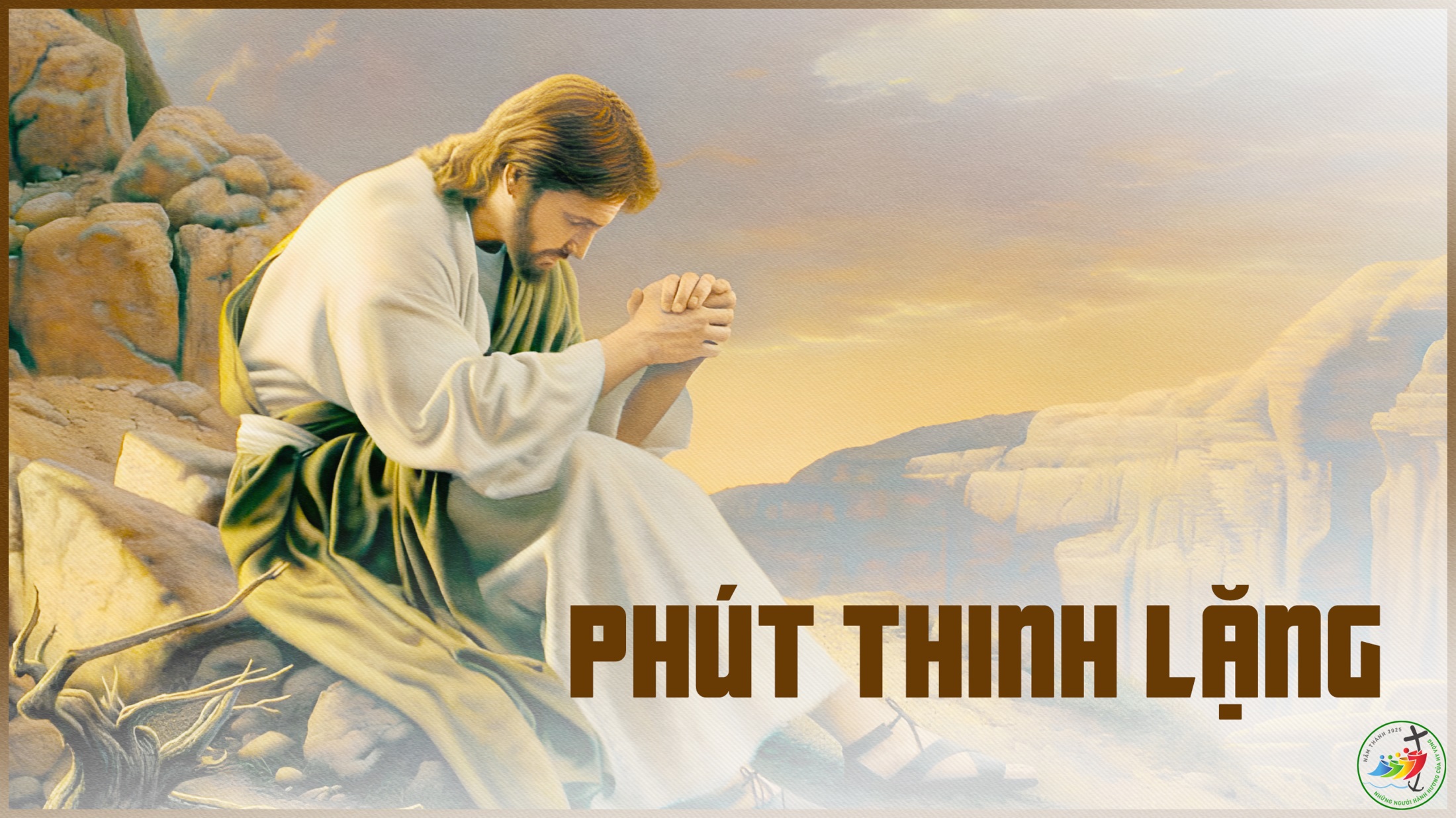 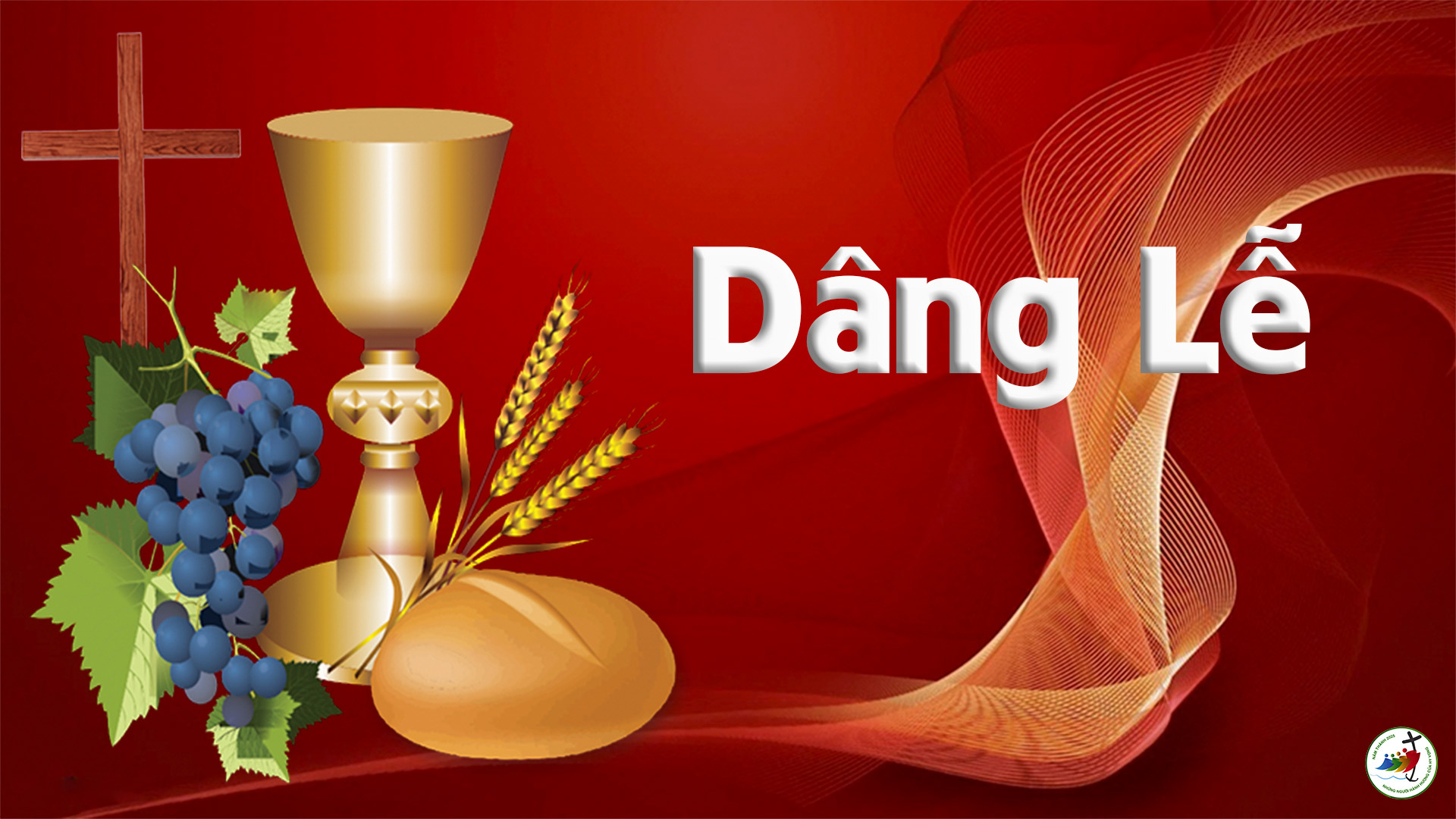 THỨ TƯ
SAU CHÚA NHẬT VII PHỤC SINH
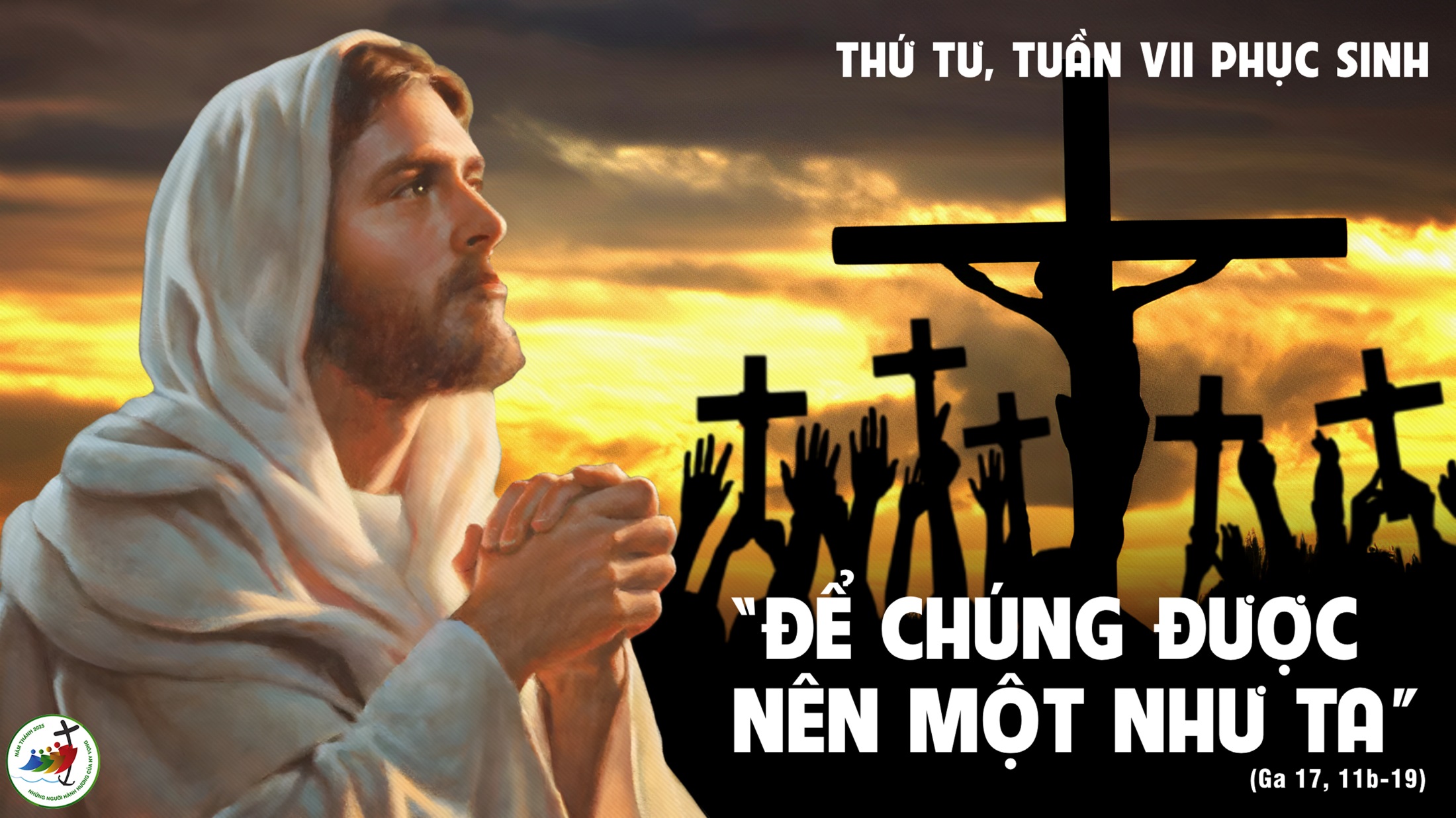 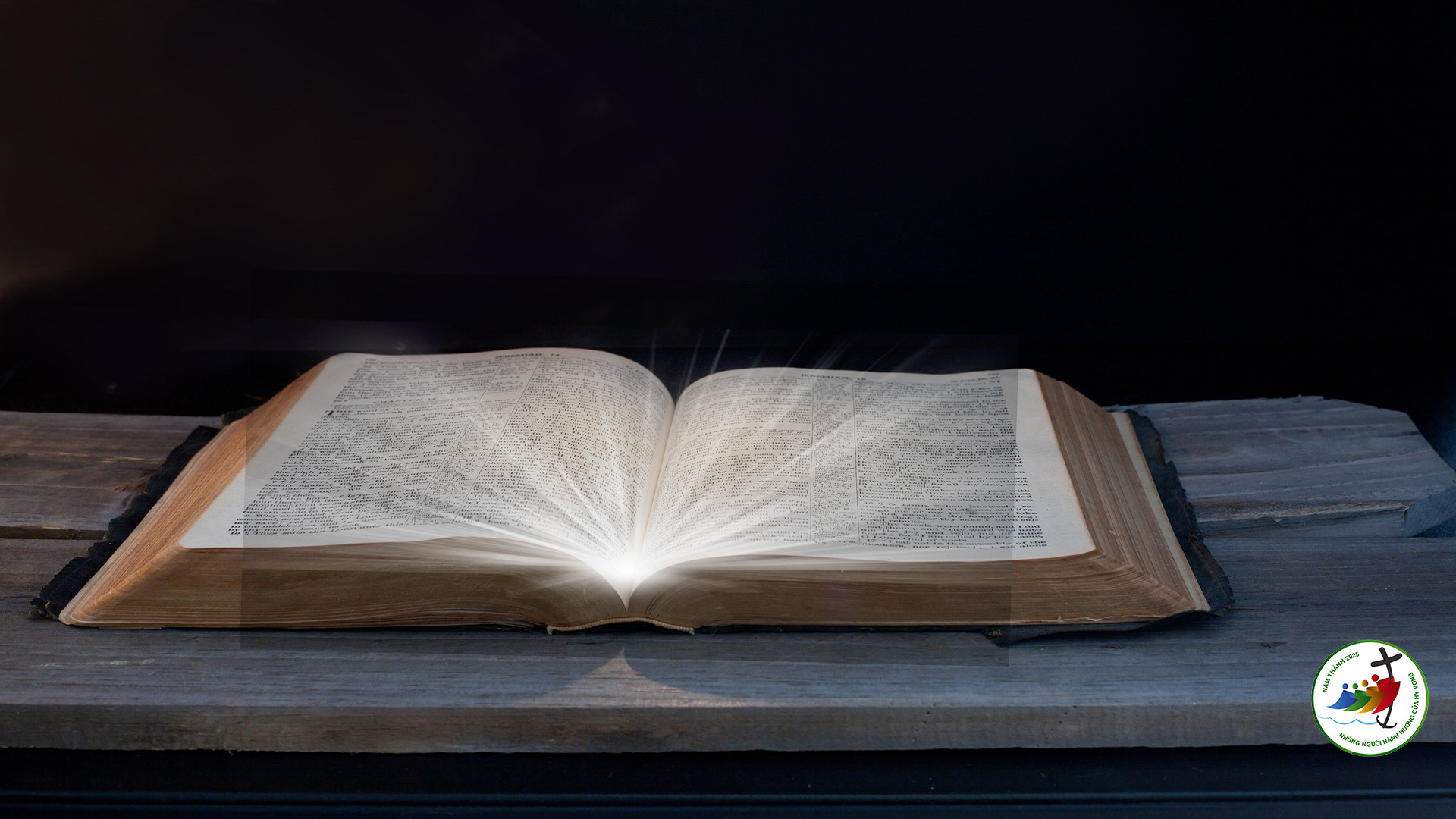 Bài đọc 1
Tôi xin phó thác anh em cho Thiên Chúa, Đấng có sức xây dựng và ban cho anh em được hưởng phần gia tài.
Bài trích sách Công vụ Tông Đồ.
Đáp ca:
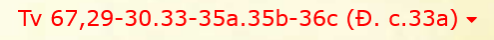 Hỡi vương quốc trần gian, nào hát khen Thượng Đế.
Alleluia-Alleluia:
Lạy Chúa, Lời Chúa là sự thật ; xin Chúa lấy sự thật mà thánh hiến chúng con.
Alleluia.
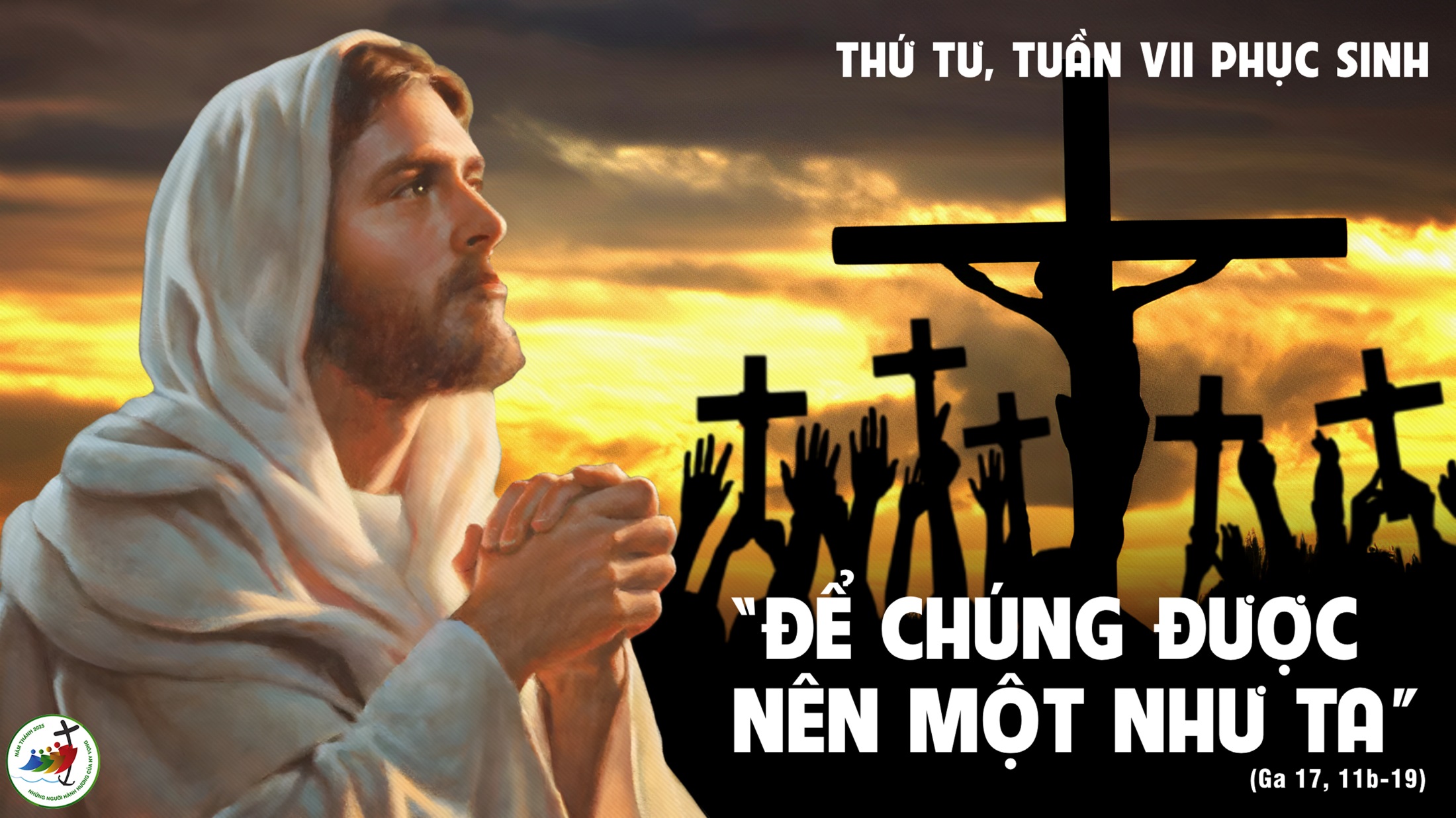 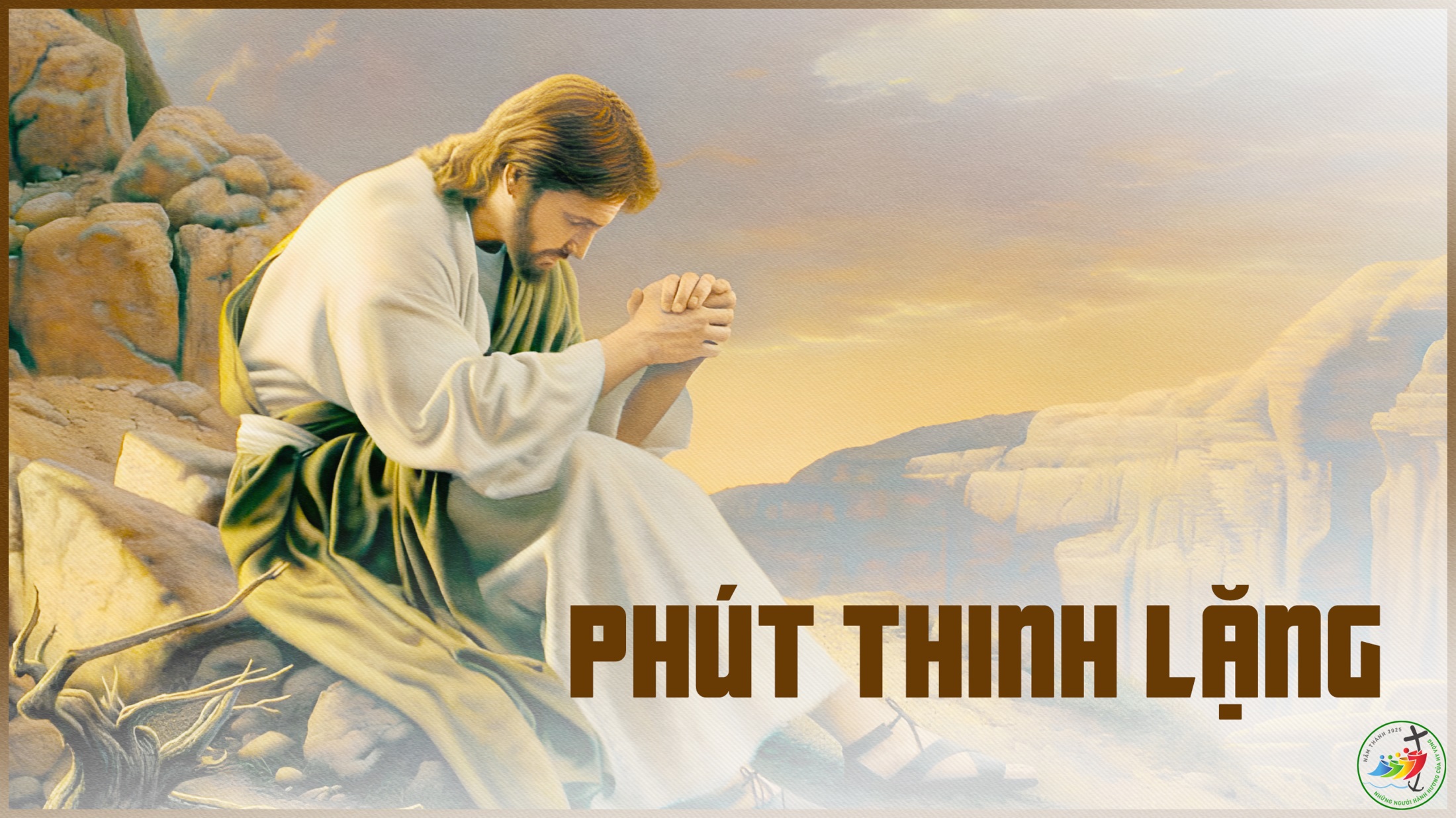 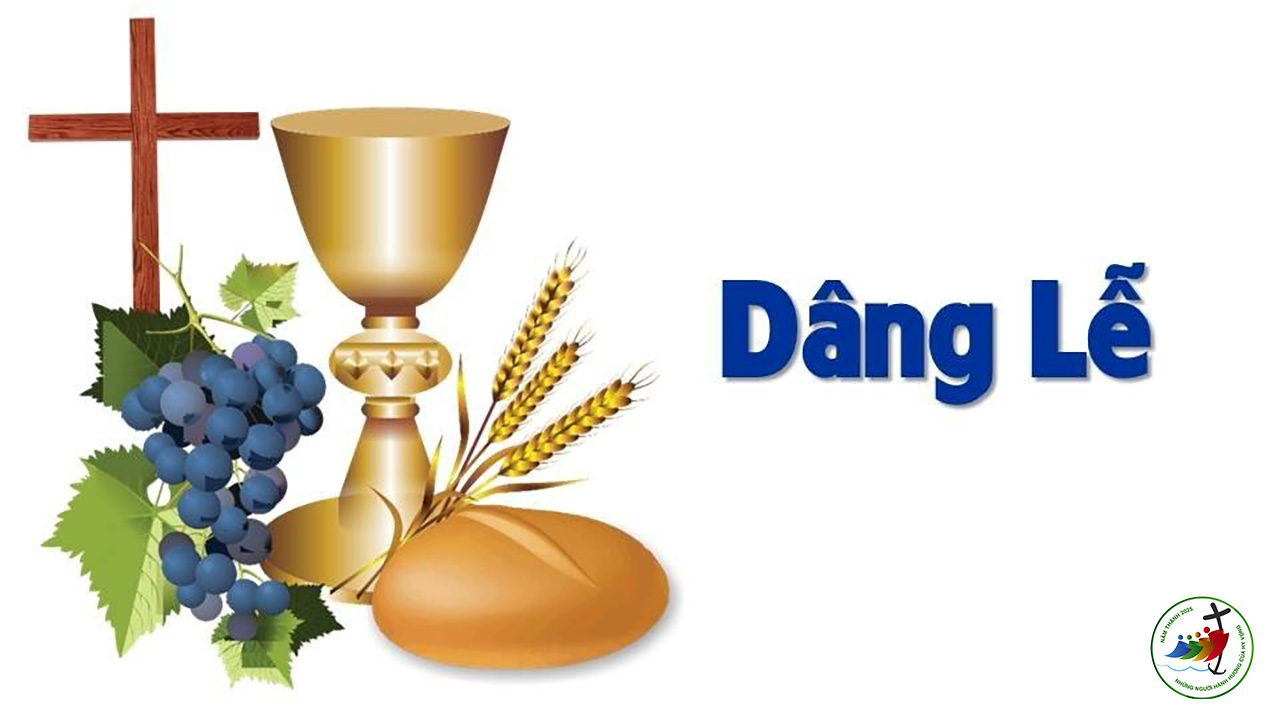 THỨ NĂM
SAU CHÚA NHẬT VII PHỤC SINH
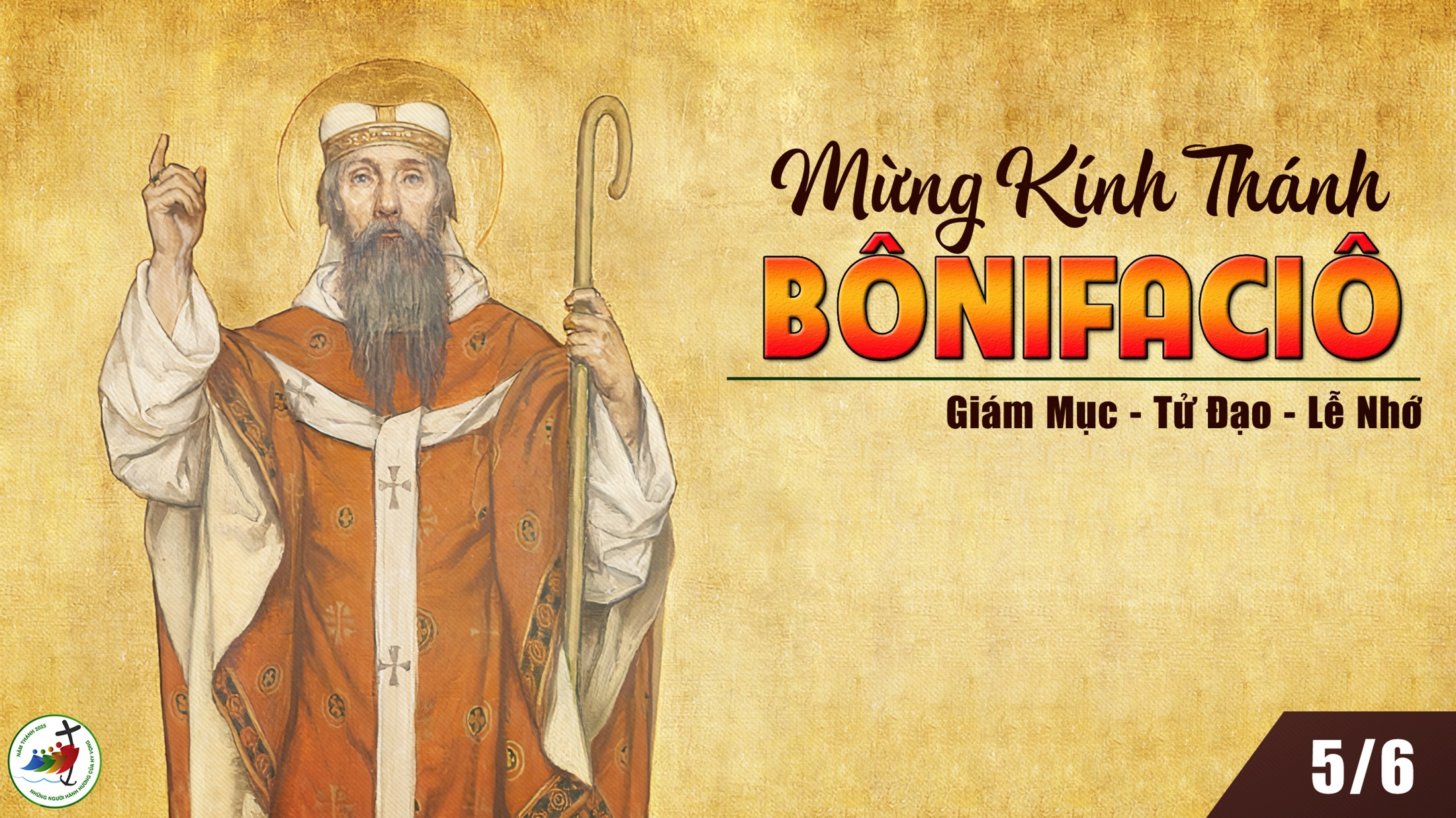 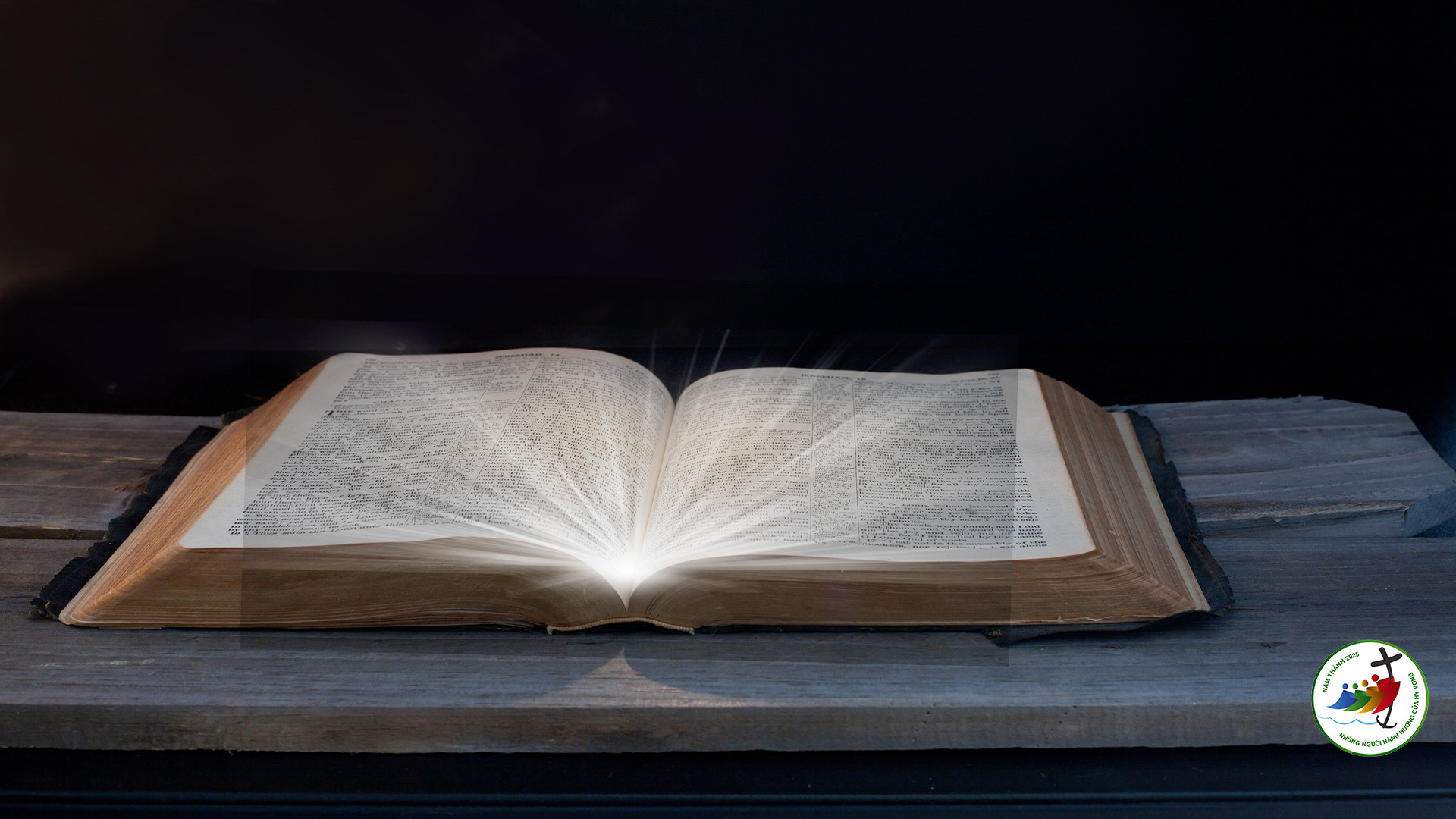 Bài đọc 1
Con cũng phải làm chứng tại Rô-ma nữa.
Bài trích sách Công vụ Tông Đồ.
Đáp ca:
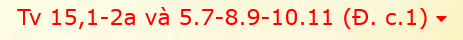 Lạy Chúa Trời, xin giữ gìn con, vì bên Ngài, con đang ẩn náu.
Alleluia-Alleluia:
Chúa nói: “Lạy Cha, xin cho tất cả nên một, như Cha ở trong con và con ở trong Cha, để thế gian tin rằng Cha đã sai con.”
Alleluia.
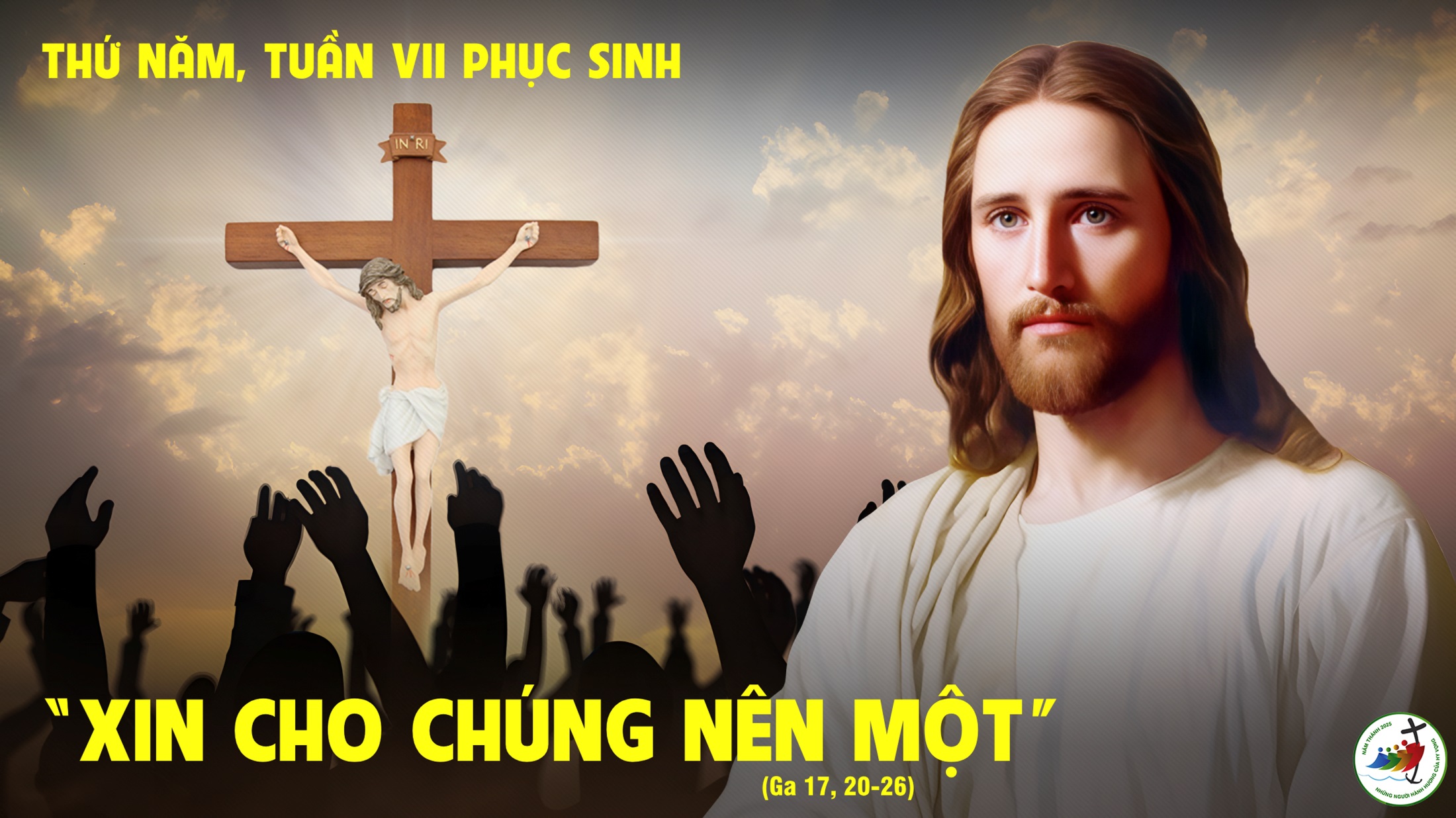 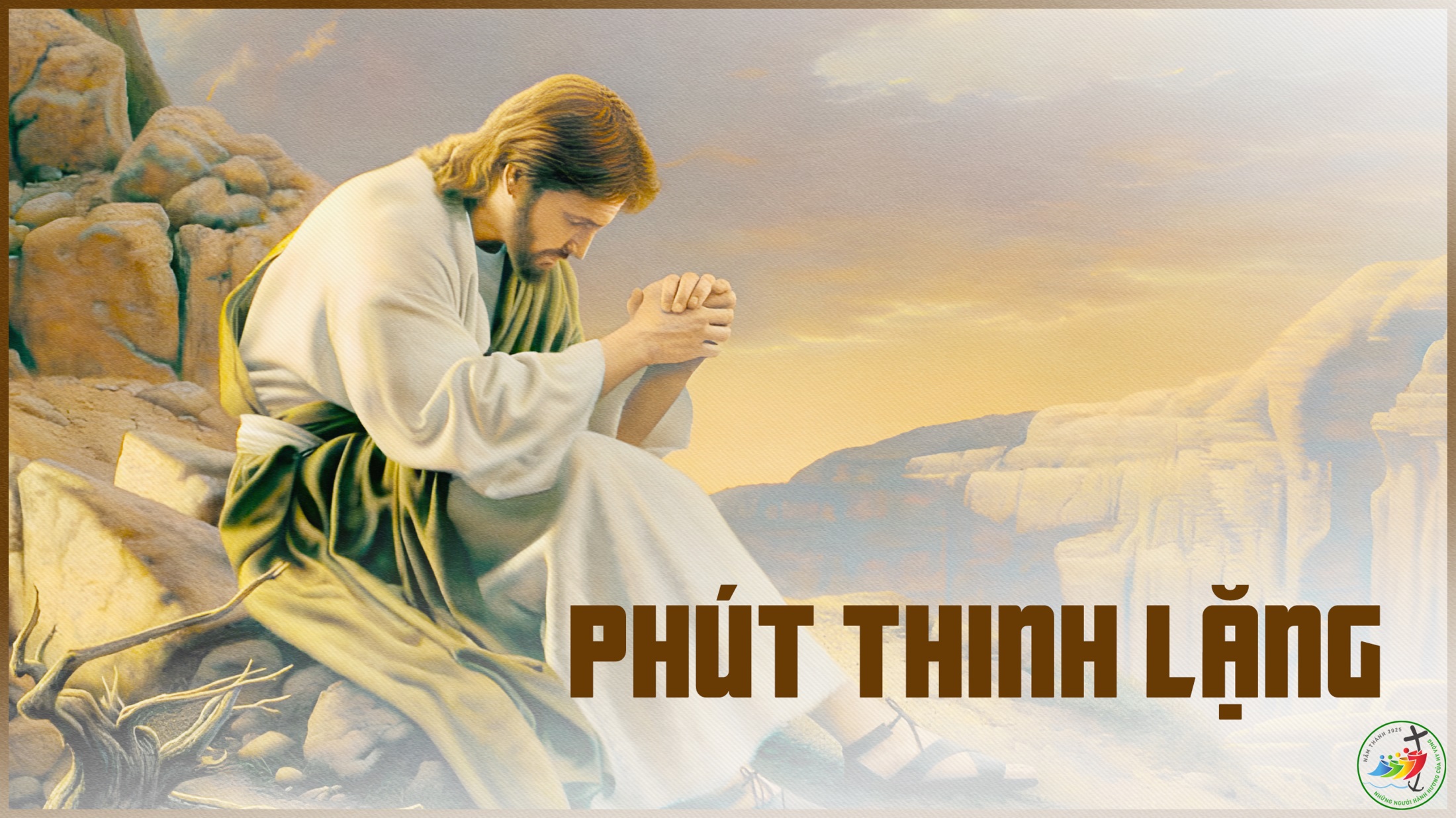 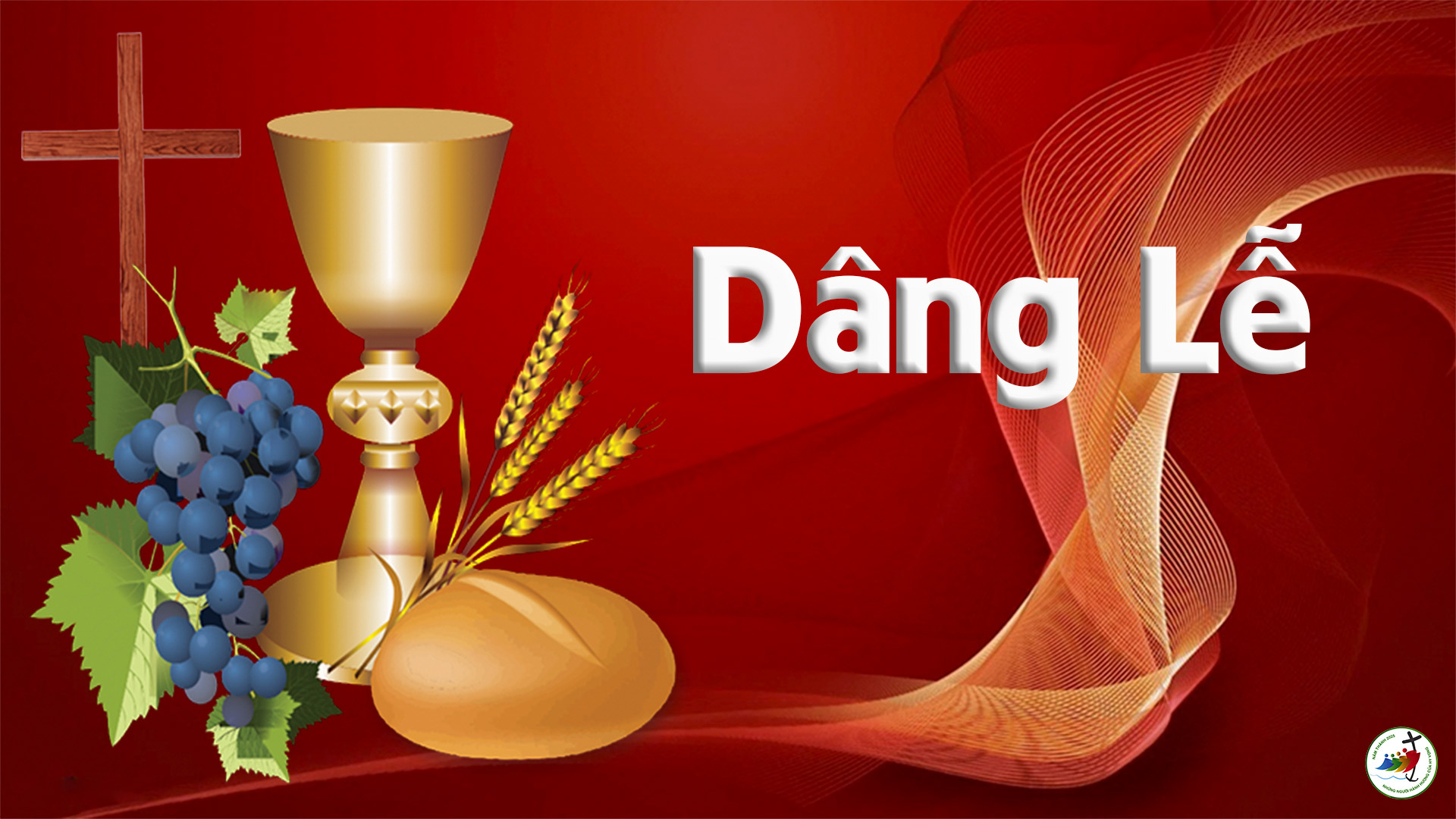 THỨ SÁU
SAU CHÚA NHẬT VII PHỤC SINH
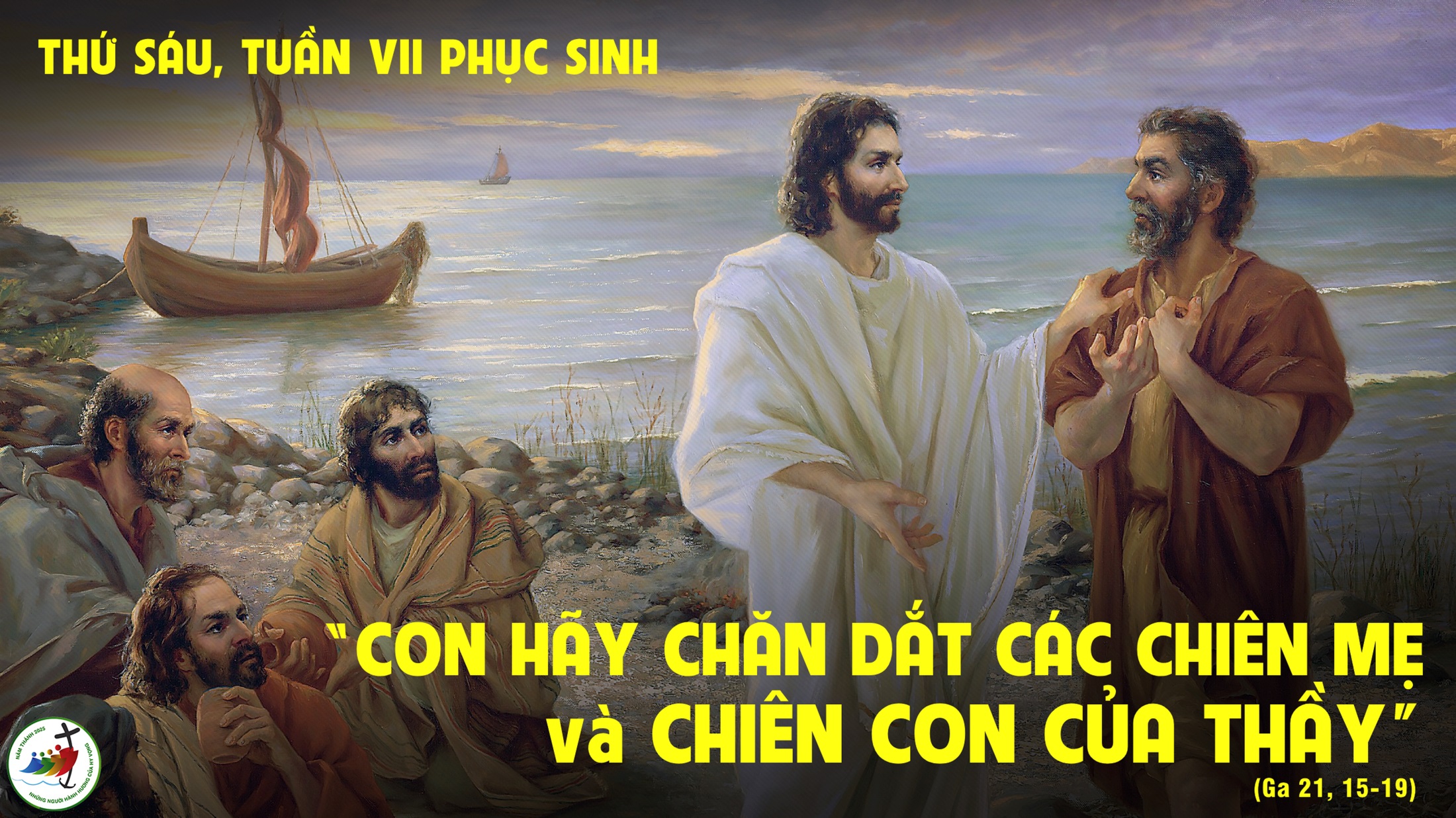 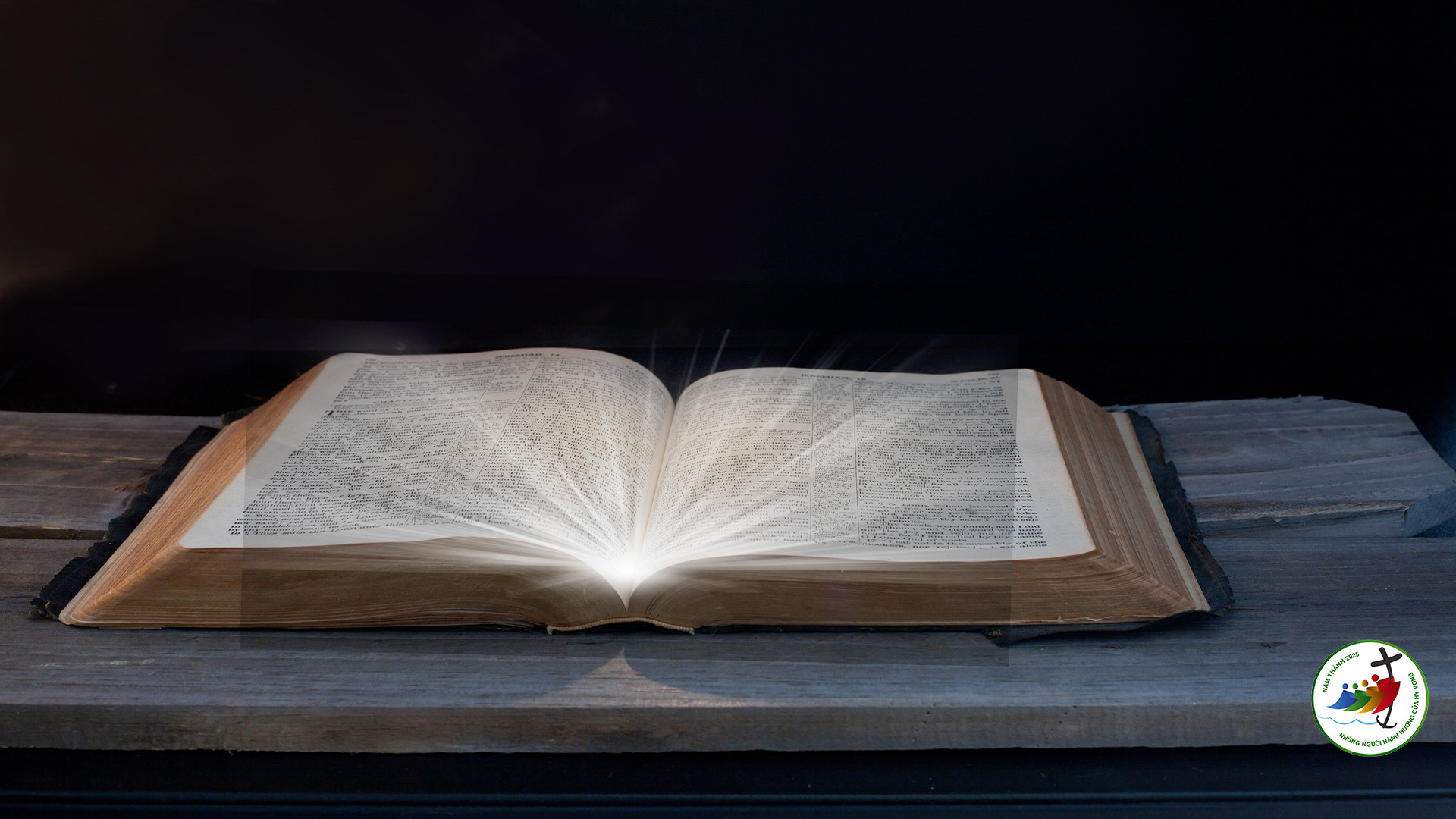 Bài đọc 1
Đức Giê-su đã chết mà ông Phao-lô quả quyết là vẫn sống.
Bài trích sách Công vụ Tông Đồ.
Đáp ca:
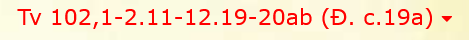 Chúa đặt ngai báu trên trời cao thẳm.
Alleluia-Alleluia:
Thánh Thần sẽ dạy anh em mọi điều, và sẽ làm cho anh em nhớ lại mọi điều Thầy đã nói với anh em.
Alleluia.
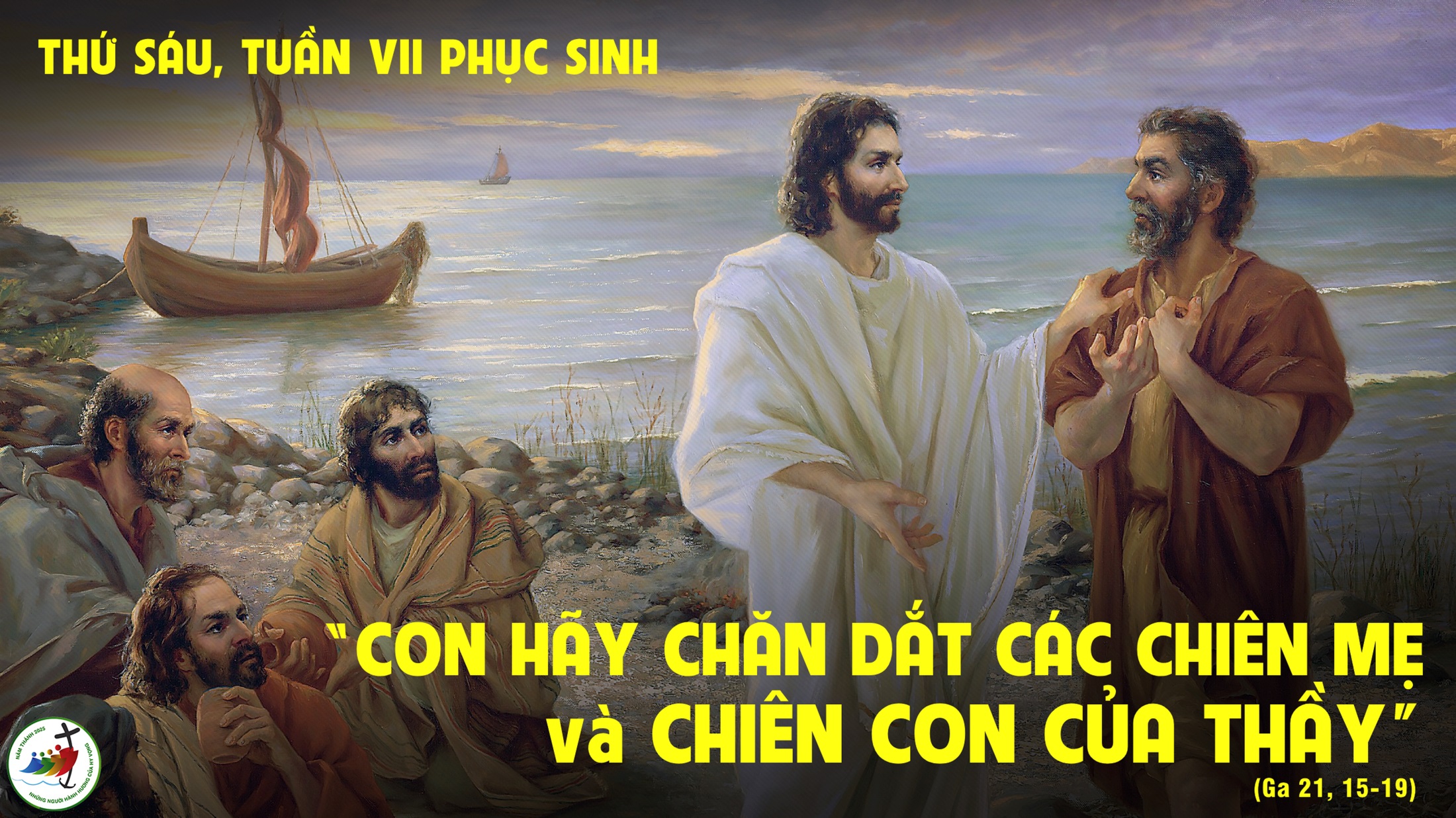 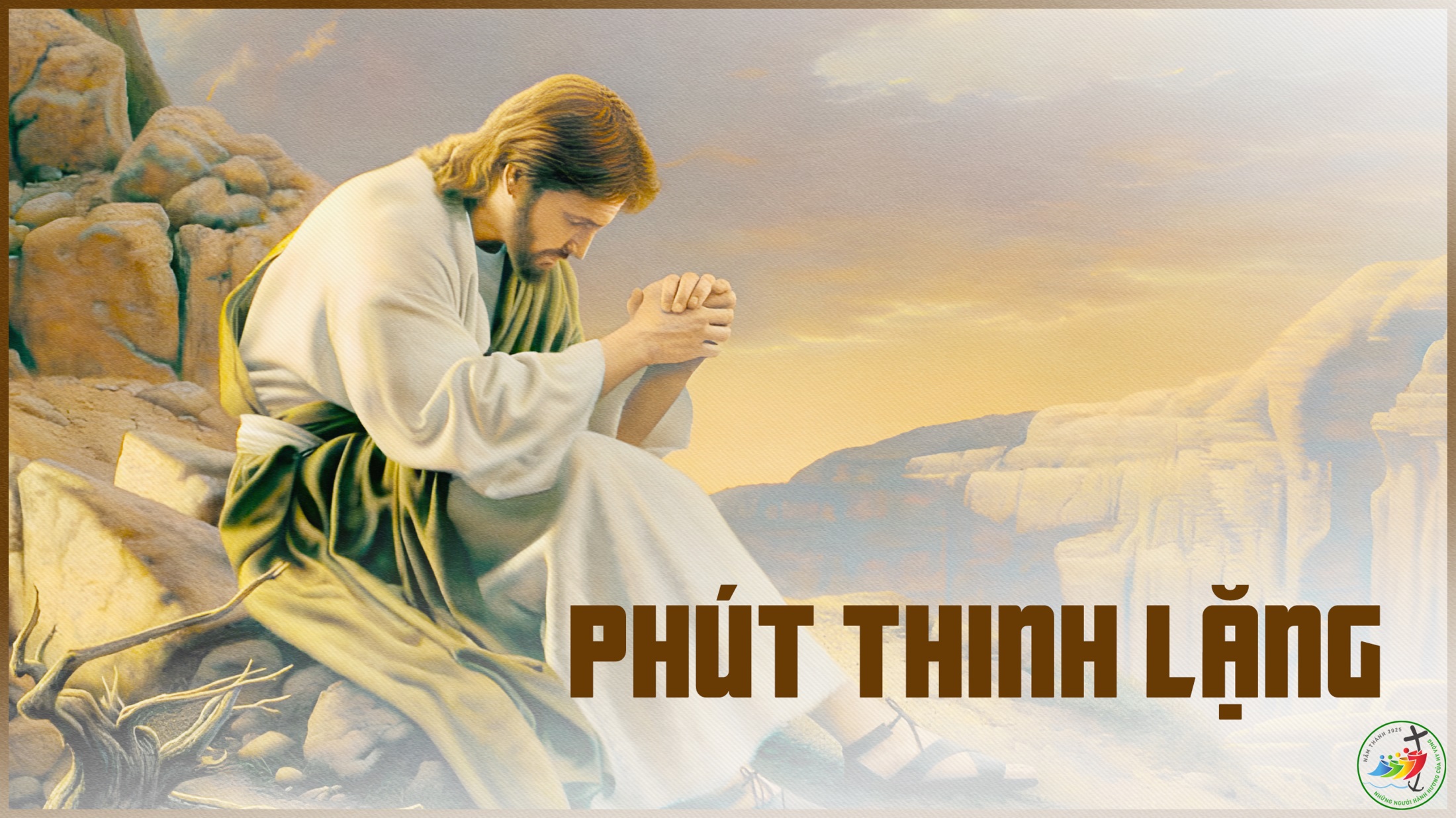 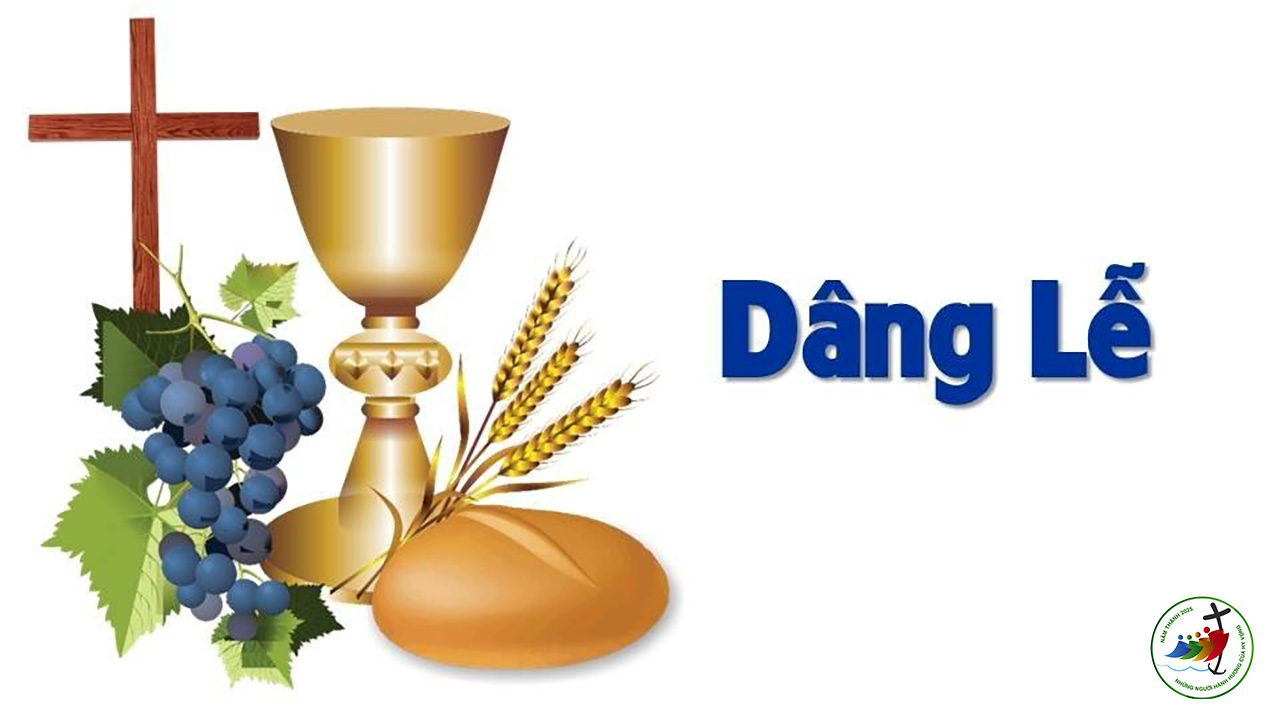 THỨ BẢY
SAU CHÚA NHẬT VII PHỤC SINH
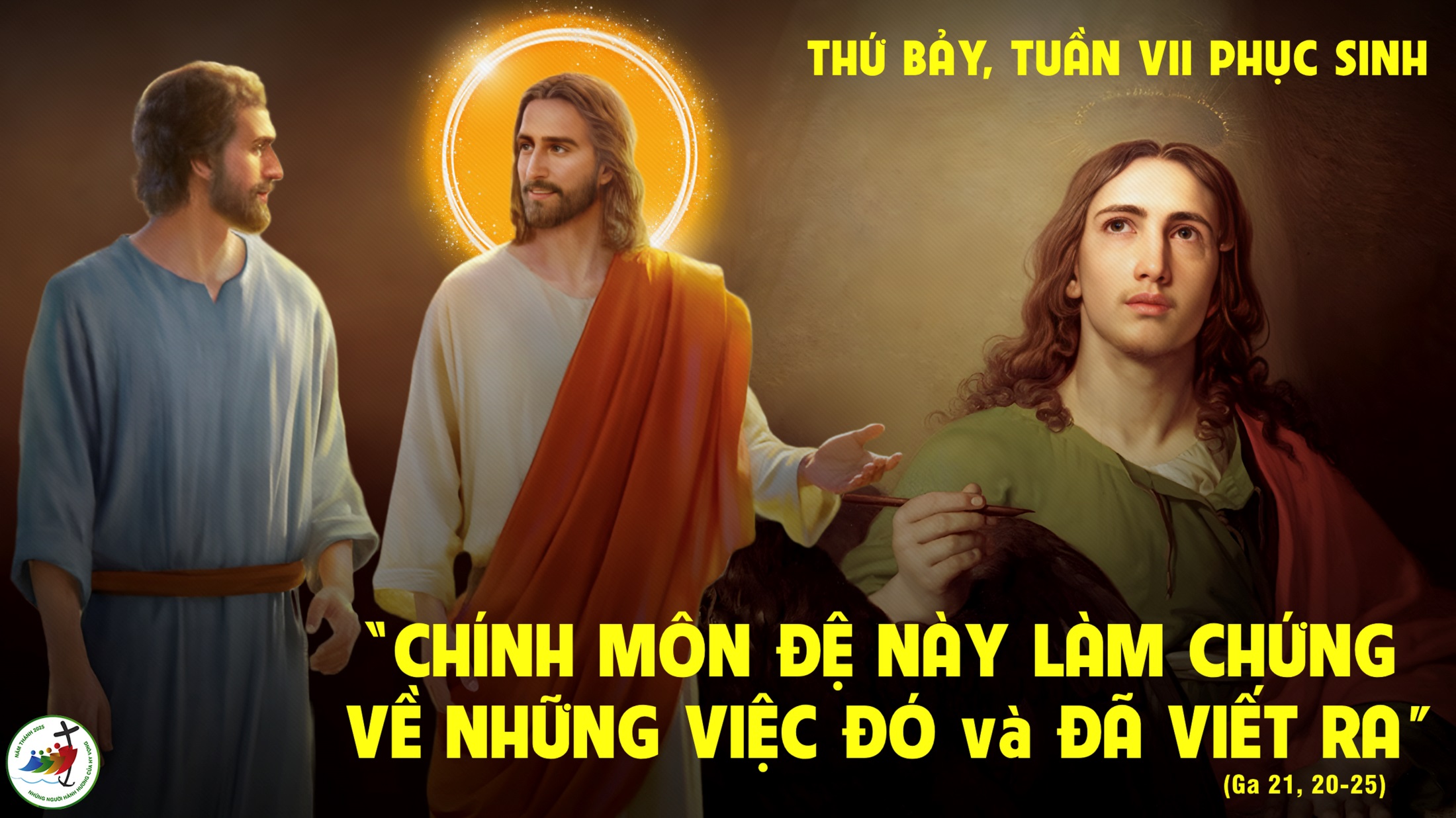 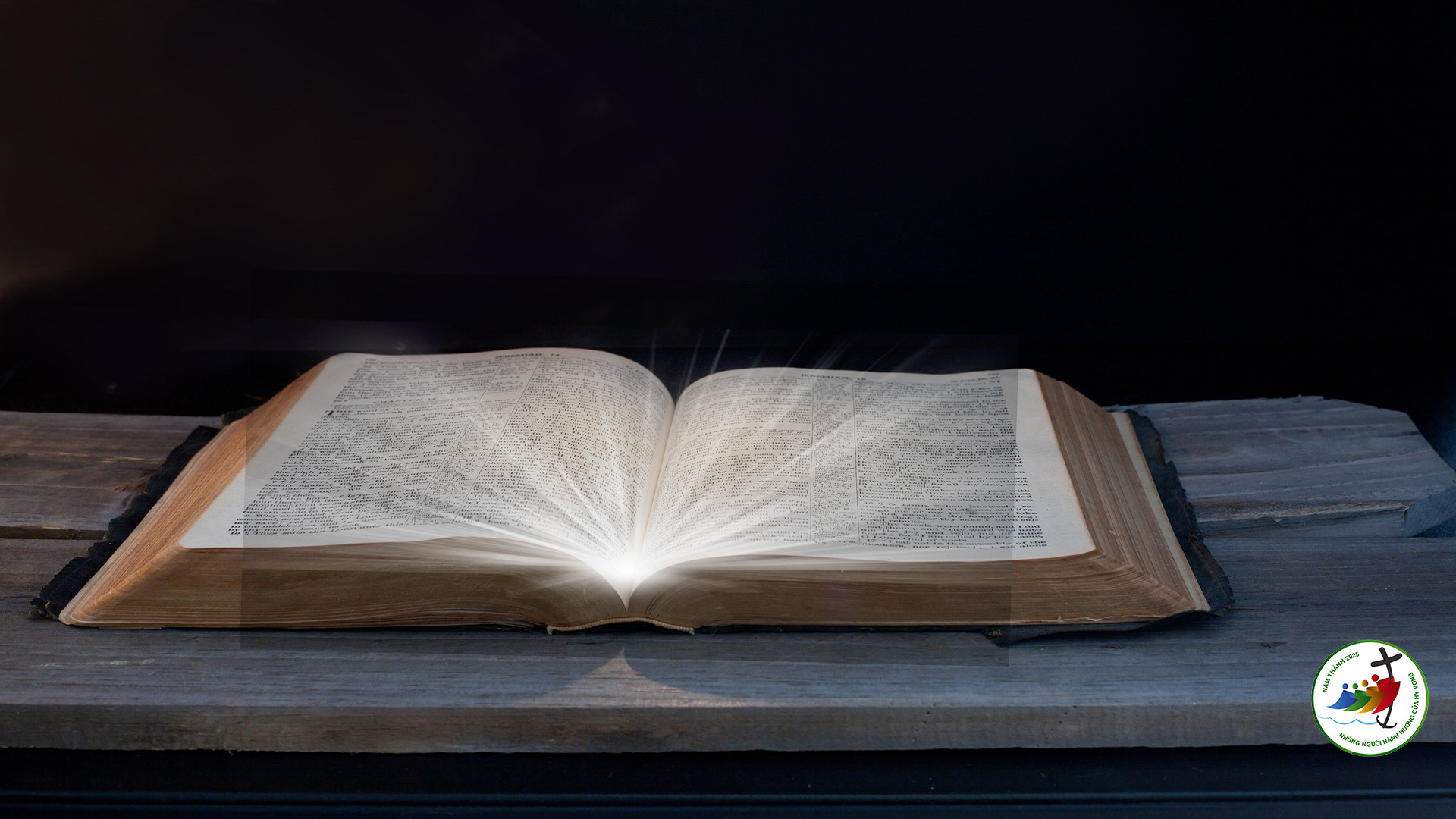 Bài đọc 1
Ông Phao-lô ở lại Rô-ma và rao giảng Nước Thiên Chúa.
Bài trích sách Công vụ Tông Đồ.
Đáp ca:
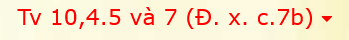 Những kẻ sống ngay lành được chiêm ngưỡng thánh nhan.
Alleluia-Alleluia:
Chúa nói: “Thầy sẽ sai Thần Khí sự thật đến với anh em ; Người sẽ dẫn anh em tới sự thật toàn vẹn.”
Alleluia:
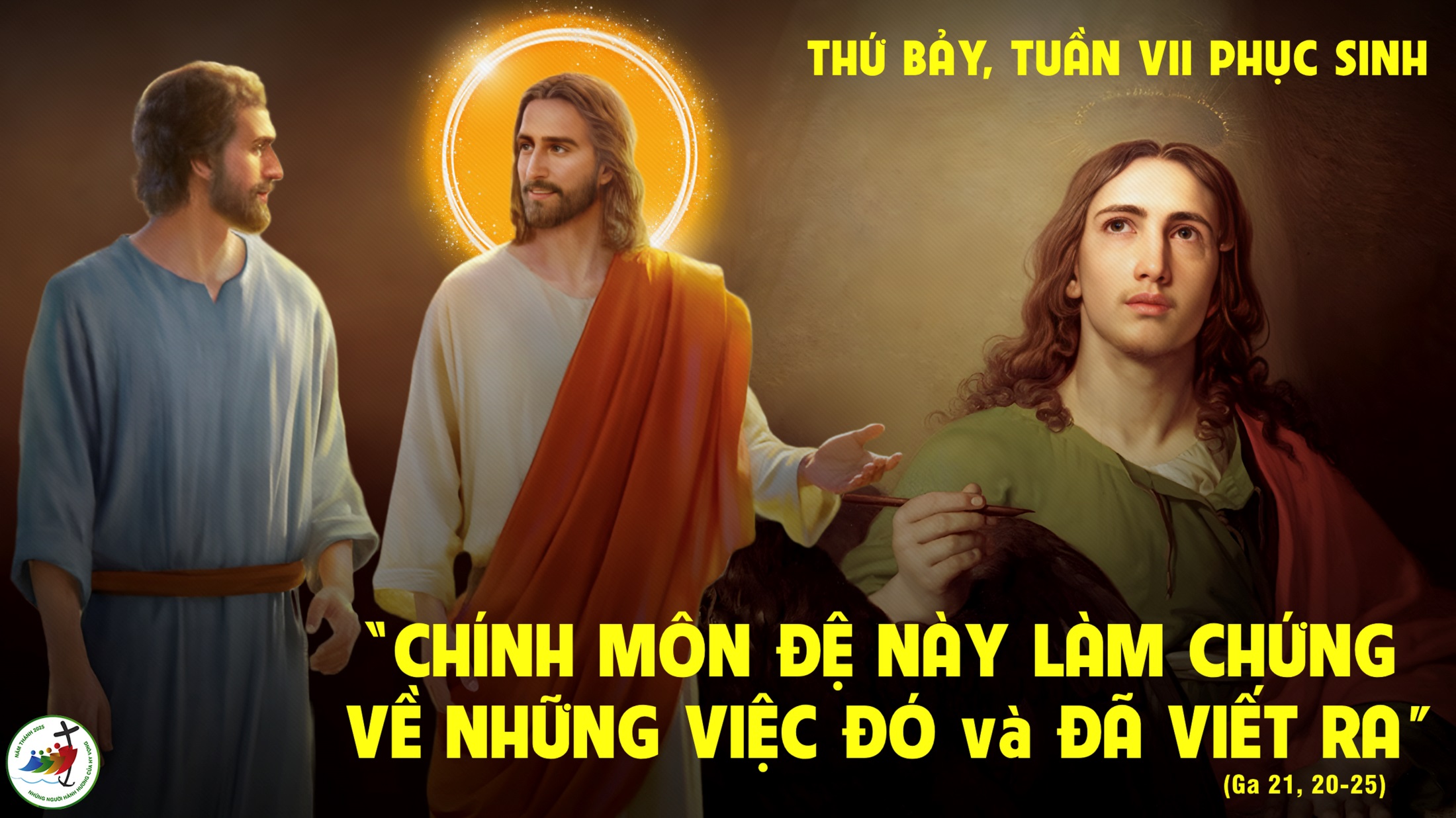 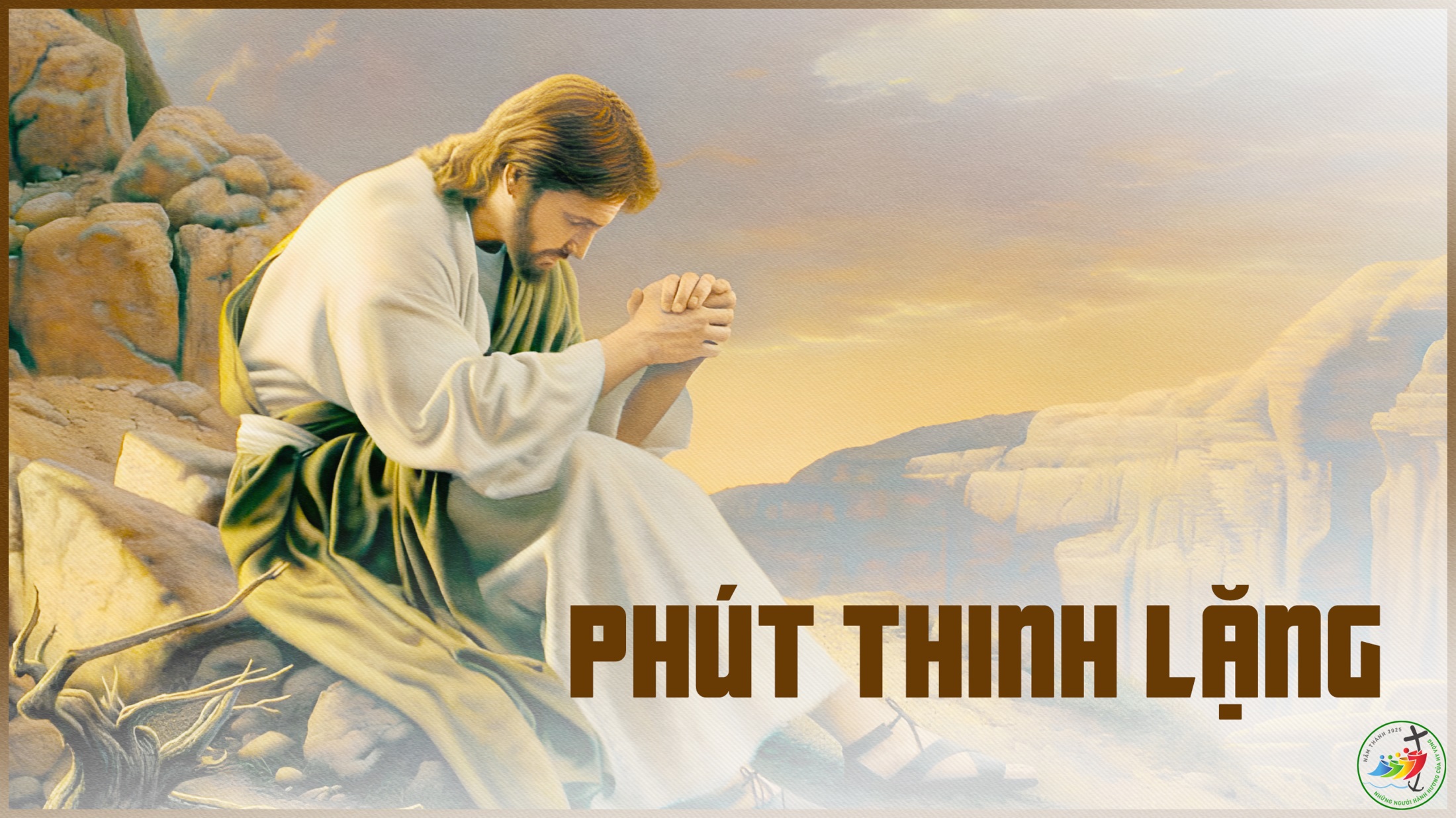 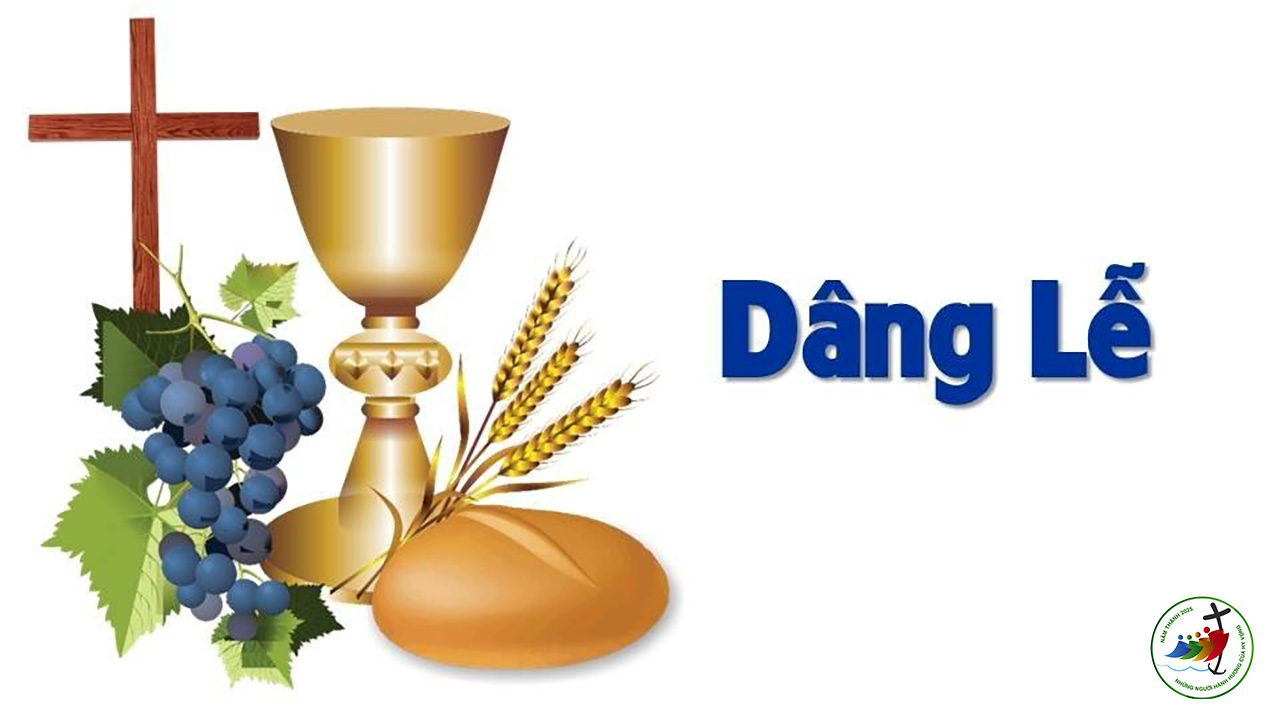 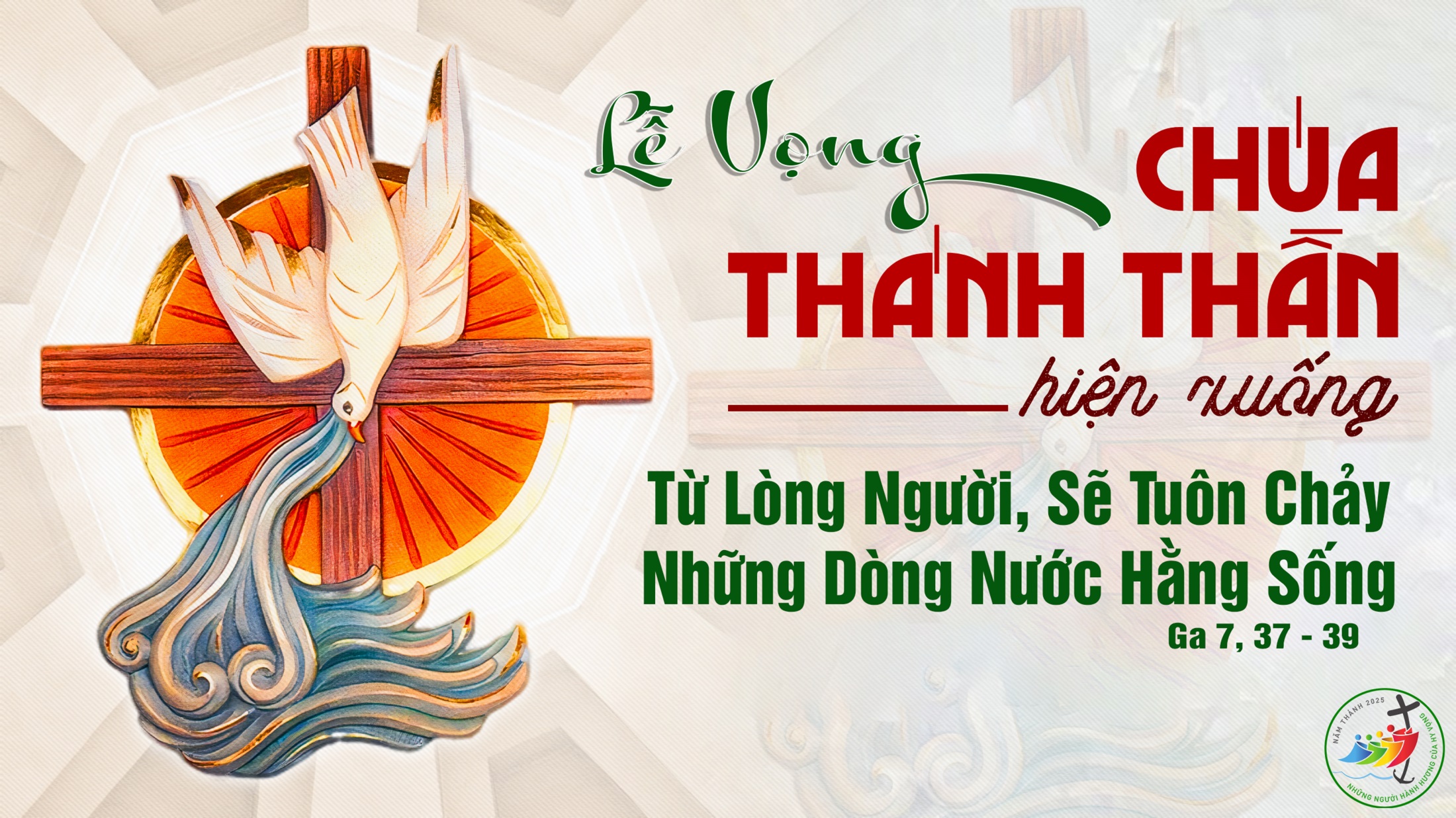